Cultural safety education and training framework
Launch 8 Feb 2023
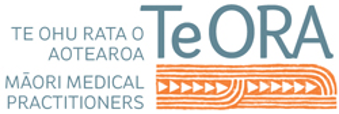 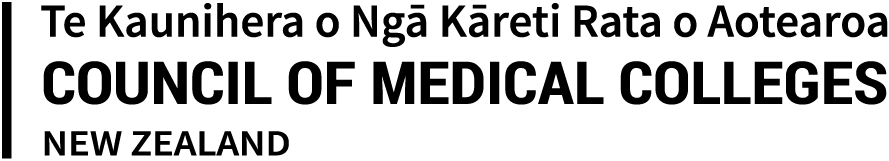 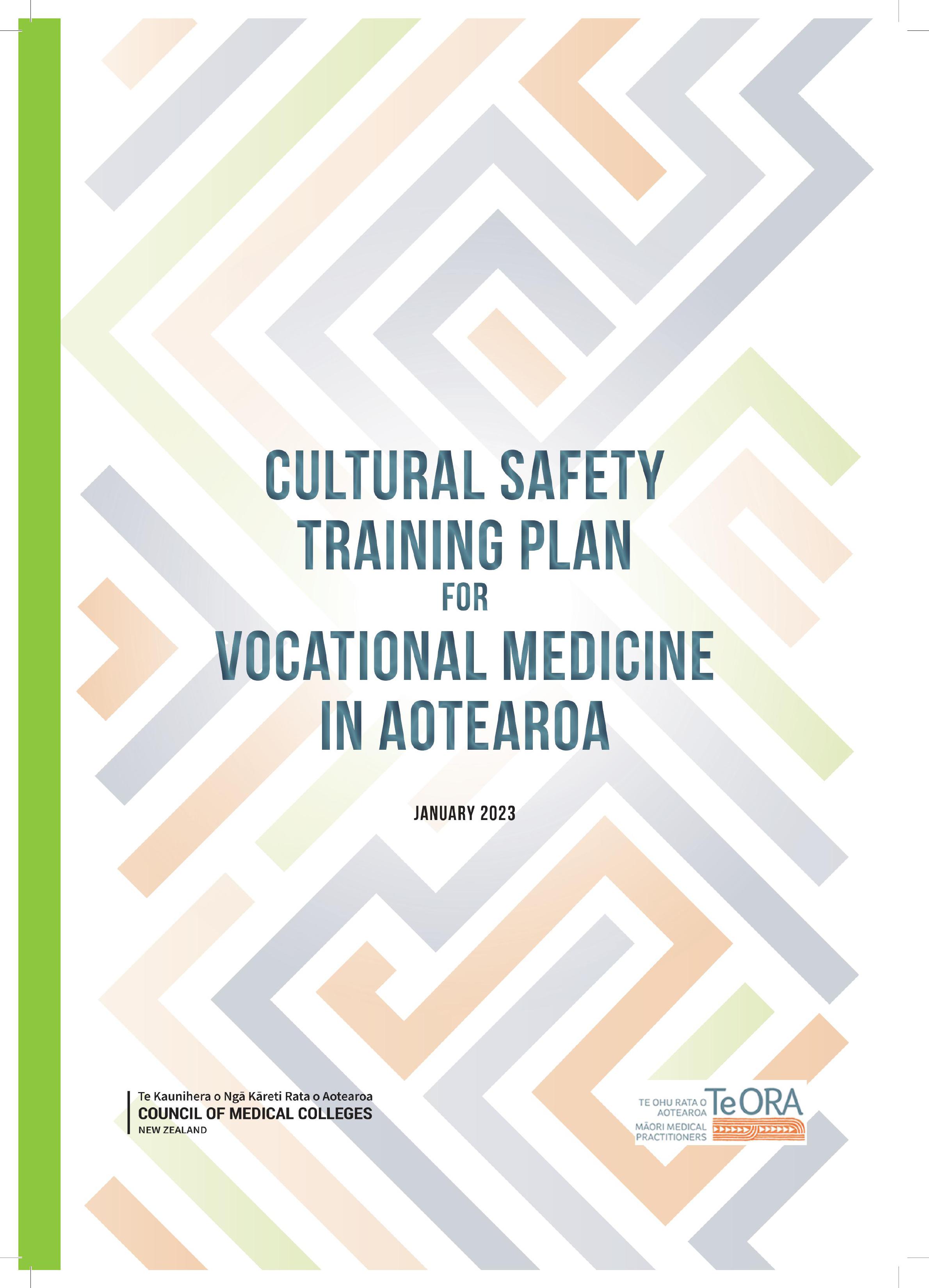 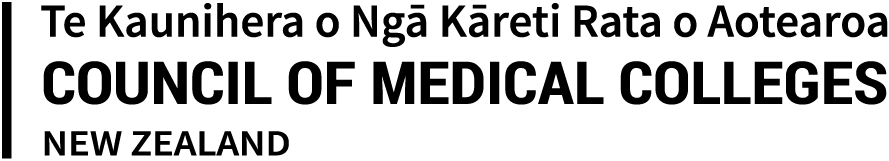 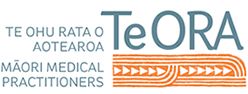 Launched 8 Feb 2023
Te Raukura, Wharewaka
Te Kawa Whakaruruhau
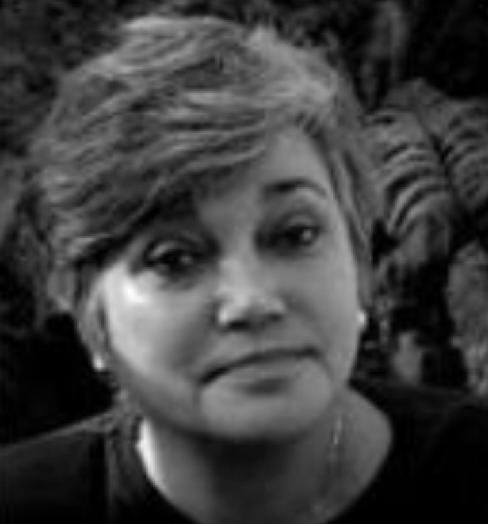 Nursing did it first

Getting the best outcomes for Māori
Dr Irihapeti Ramsden
[Speaker Notes: Nurses did it first.
Getting the best outcomes for Māori 

Indigeneity, colonisation and the Treaty of Waitangi

Māori nurses – cultural safety in training and in service

Educating nurses – non-judgemental and to NOT
“blame the victims of historical and social processes”

Controversial: 
Powerful and negative media protrayals,
Complaints by students and tutors,
Select Committee investigation. 
Scapegoat for right wing conservatism]
Te Kawa Whakaruruhau
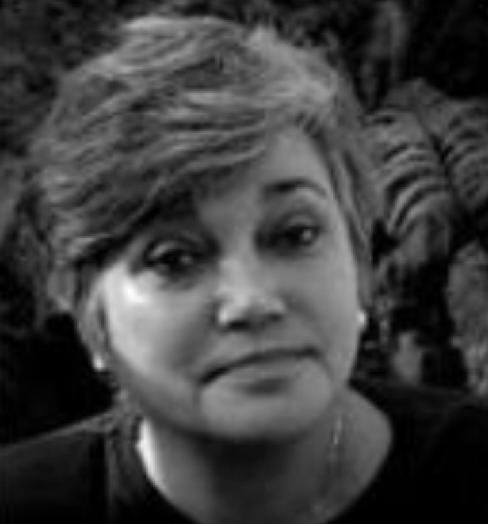 Nursing education approach

‘Our own’ stuff not about ‘others’

Critical consciousness and reflective practice 
  
Power relationships 

Patient rights
Dr Irihapeti Ramsden
[Speaker Notes: Critical consciousness/reflective practice 
  around health outcomes (and colonisation)

Transforms professional power relationships 

Champions patient rights to determine cultural safety

Ethnic gender age ability sexuality religion]
The Medical Journey
1980s












You couldbe sensitive to Māori need
2000s












You should
up your game with Māori patients
2020s












You must
know how your attitudes and biases affect outcomes
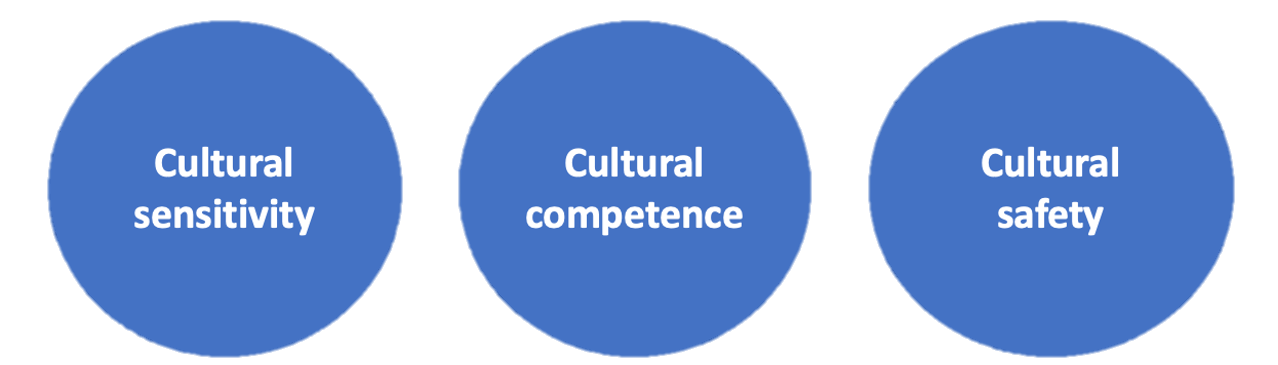 The Medical Journey
Knowledge base
Skills and behaviours
Self-reflective practice
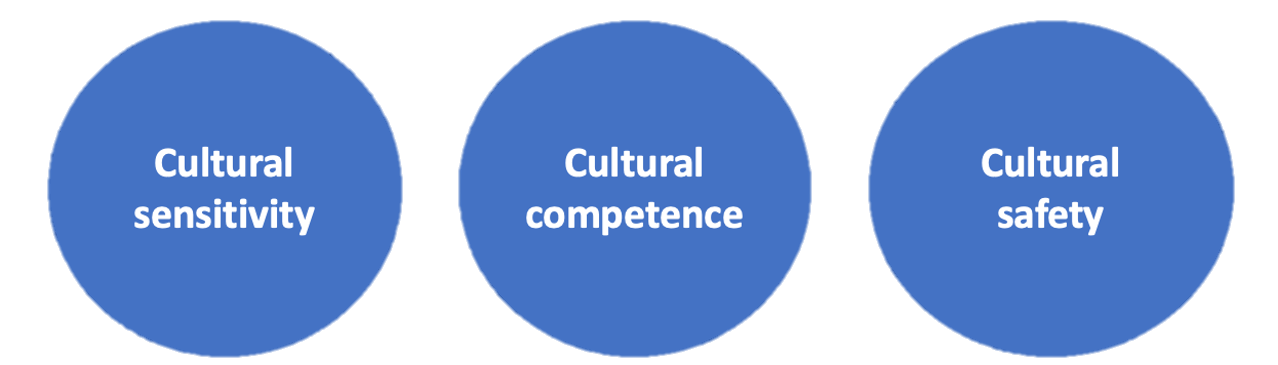 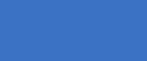 Hauora Māori
[Speaker Notes: Acknowledge the role of medical schools in developing content and structure around teaching
And now including all three component]
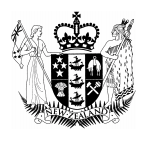 Cultural Competence Legislation
The Health Practitioners Competence Assurance Act 2003

Section 118(i) … standards of clinical competence, cultural competence and ethical conduct …



Health Practitioners Competence Assurance Amendment Act 2019

… standards of clinical competence, cultural competence (including competencies that will enable effective and respectful interaction with Māori), and ethical conduct …
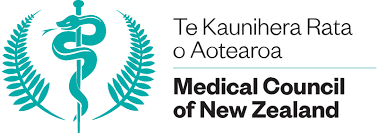 Cultural Competence Standards (2016)
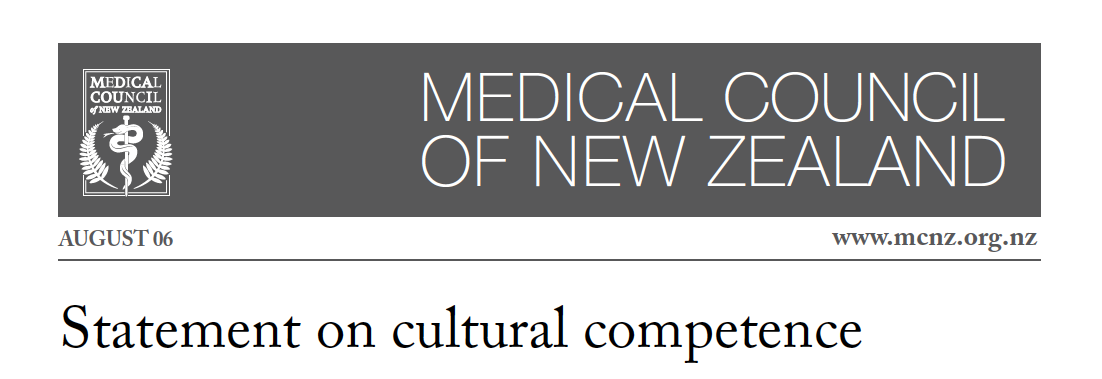 [Speaker Notes: Bound to do this by the HPCA Act:

Trusting relationships, promoting communications, increasing compliance AND ensuring better outcomes and increasing satisfaction 

Defined CC. …. an awareness of cultural diversity and the ability to function effectively, and respectfully,

…. has the attitudes, skills and knowledge needed to achieve this]
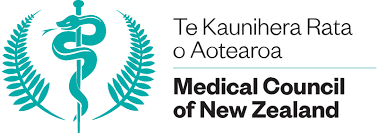 Cultural Competence Standards (2006)
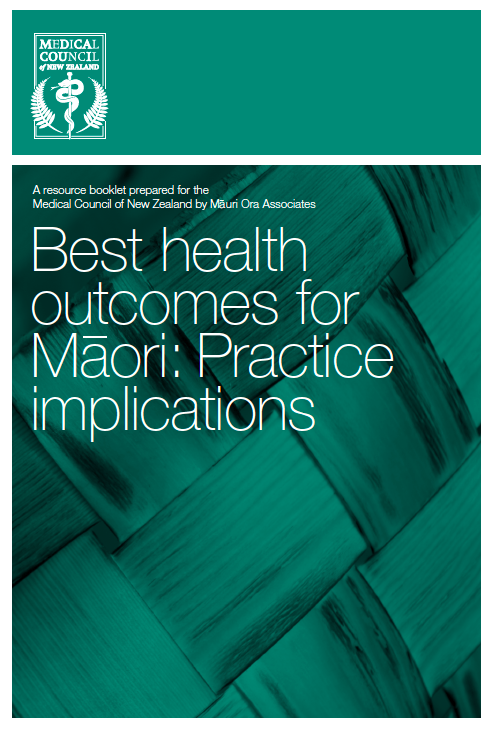 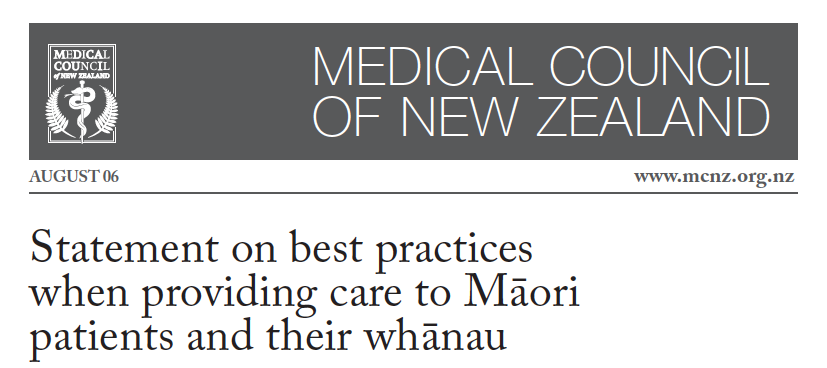 [Speaker Notes: How to do it pieces.

The statement(s) were due for RV in 2011.]
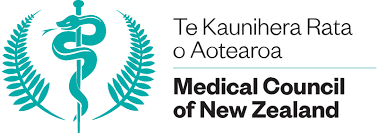 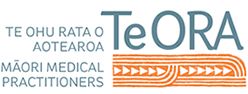 Cultural Competence Standards (2016)
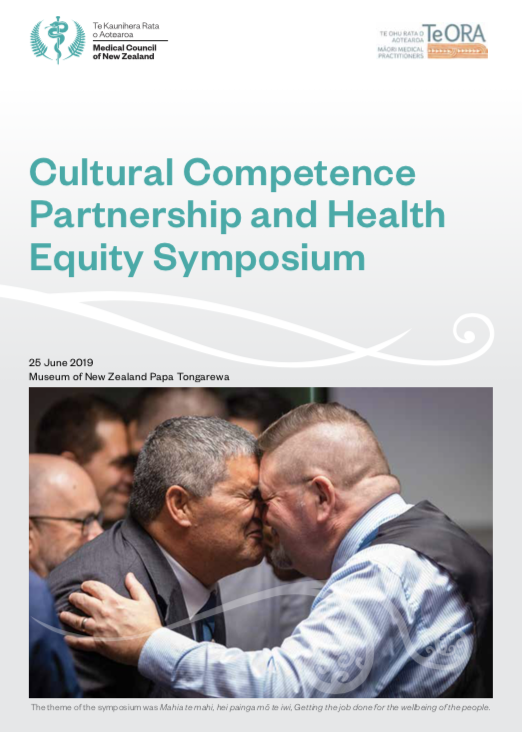 Partnership with Te ORA

Two major national symposiums
[Speaker Notes: One of MCNZ 5 strategic directions

Partnership project with Te ORA 2016

2 major symposiums]
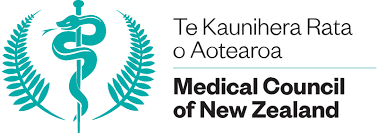 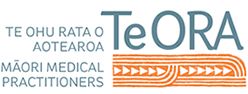 Cultural Safety (2019)
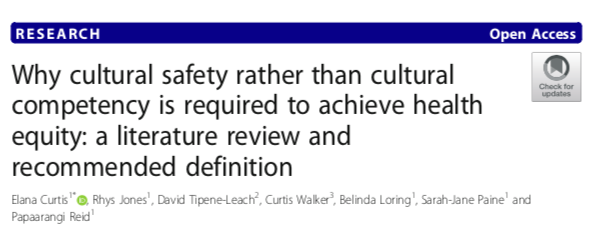 International Journal for Equity in Health (2019)18:174
[Speaker Notes: RVs the terms CC and CS

Relationship to health equity

Cult Comp to Cult Safety

Steps to operationalise Cultural Safety

DEFINITION Critique the power structures and challenge own culture >>> becoming ‘competent’ in the cultures of others

Practitioner behaviour clearly linked to achieving health equity

Organisations/authorities held accountable for providing culturally safe care 

CS defined by patients and their communities, 

AND measured through progress towards achieving health equity]
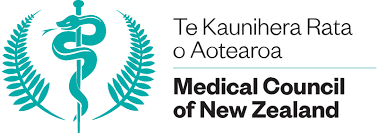 Cultural Safety (2019)
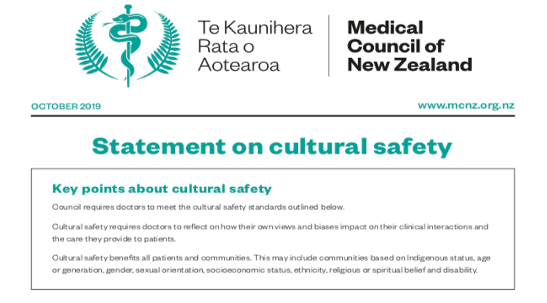 [Speaker Notes: THE MCNZ’s THEORETICAL BASIS AND OBJECTIVES FOR CULTURAL SAFETY 

“competence-based approach alone will not deliver improvements in health equity” 

Power relationships need to change AND patients must have the power to comment on practices, be involved in decision-making

Indigenous status, age or generation, gender, sexual orientation, socioeconomic status, ethnicity, religious or spiritual belief and disability

DEFINED AS a critical consciousness where healthcare professionals and healthcare organisations engage in ongoing self-reflection and self-awareness 

and hold themselves accountable for providing culturally safe care, as defined by the patient and their communities


Understanding how our colonial history, systemic bias and inequities have impacted Māori 

Health Equity - Indigenous rights of Māori within New Zealand and supports the principles of the Treaty of Waitangi.]
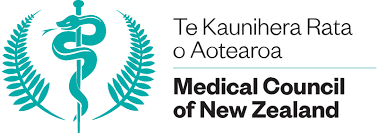 Cultural Safety (2019)
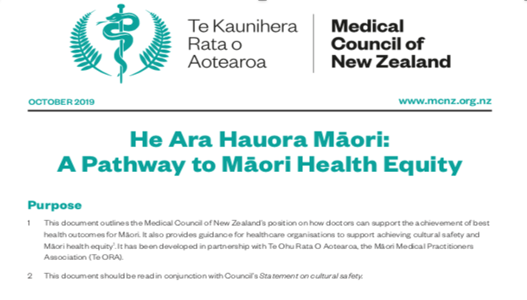 A ‘how to’  pathway for using cultural safety to effect Māori health equity
[Speaker Notes: THE MCNZ’s THEORETICAL BASIS AND OBJECTIVES FOR CULTURAL SAFETY 

“competence-based approach alone will not deliver improvements in health equity” 

Power relationships need to change AND patients must have the power to comment on practices, be involved in decision-making

Indigenous status, age or generation, gender, sexual orientation, socioeconomic status, ethnicity, religious or spiritual belief and disability

DEFINED AS a critical consciousness where healthcare professionals and healthcare organisations engage in ongoing self-reflection and self-awareness 

and hold themselves accountable for providing culturally safe care, as defined by the patient and their communities


Understanding how our colonial history, systemic bias and inequities have impacted Māori 

Health Equity - Indigenous rights of Māori within New Zealand and supports the principles of the Treaty of Waitangi.]
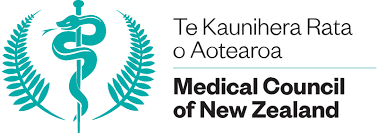 Cultural Safety (2020)
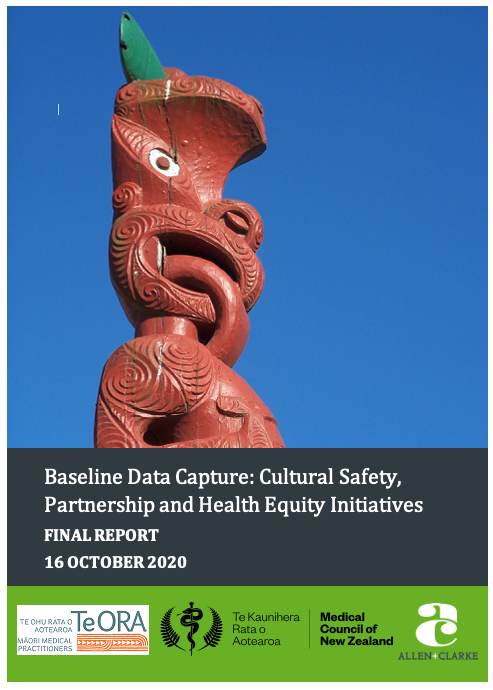 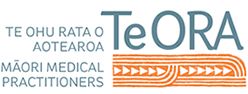 Robust data

Racism and Pākehā privilege 

Partnerships with Māori 

Workforce recruitment

Self-reflection - culturally-safe practice 

Cultural loading on Māori doctors
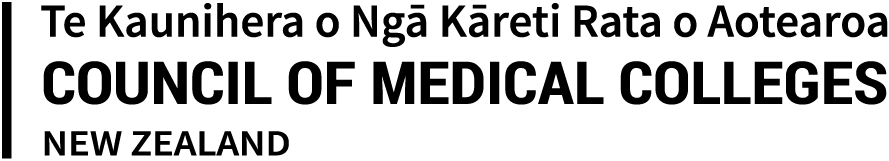 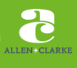 [Speaker Notes: Robust ethnicity data for equity monitoring 

Systemic racism - structural barriers -  Pākehā privilege 

Partnerships with Māori 

Workforce recruitment strategies 

Focussing on self-reflection and culturally-safe practice 

Cultural loading on Māori doctors]
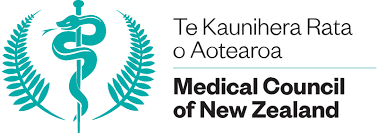 Cultural Safety (2021)
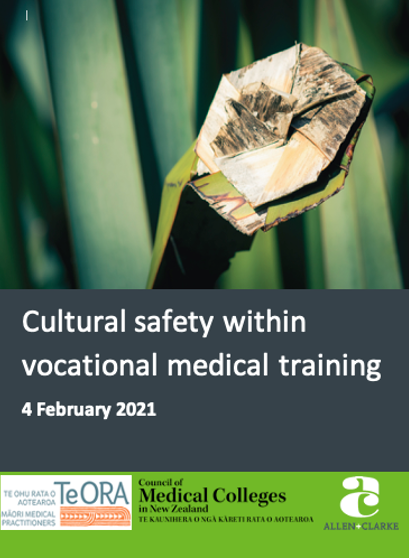 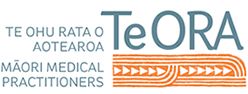 Māori in College governance?	
Māori employees?			
Budget for Māori projects? 

Training programmes?		
Cultural safety policy?		
Numbers of Māori trainees?	
Experience of cultural safety?	

Cultural loading
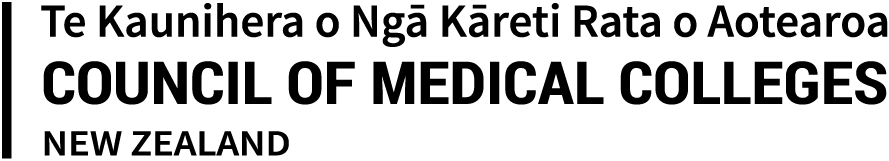 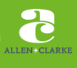 [Speaker Notes: Survey (2017 & 2020) and IVs Māori Drs

Some Some Few Poor No Few Few]
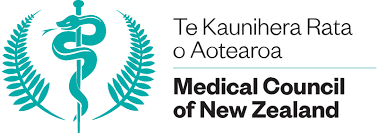 Cultural Safety (2023)
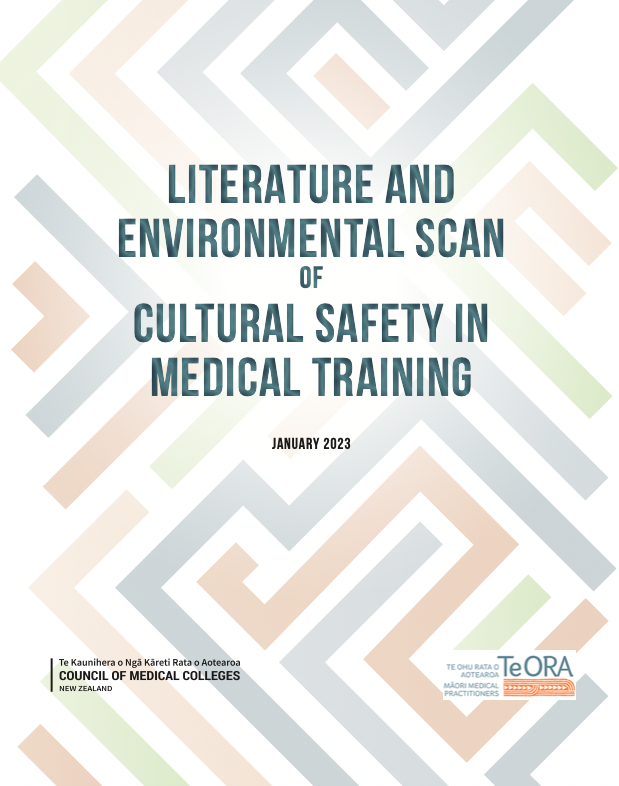 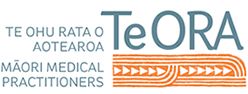 Mostly cultural competence

Hauora Maori and Cultural Competence integrated

Mixture of teaching methods
No standard assessment

Cultural Competence, Cultural Safety and equity not understood

Position statement crucial
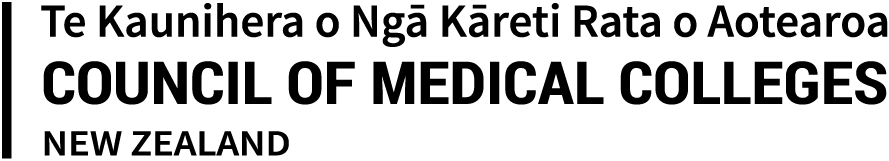 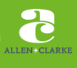 [Speaker Notes: Survey (2017 & 2020) and IVs Māori Drs

Some Some Few Poor No Few Few]
Hot off the Press (Nov, 2022)
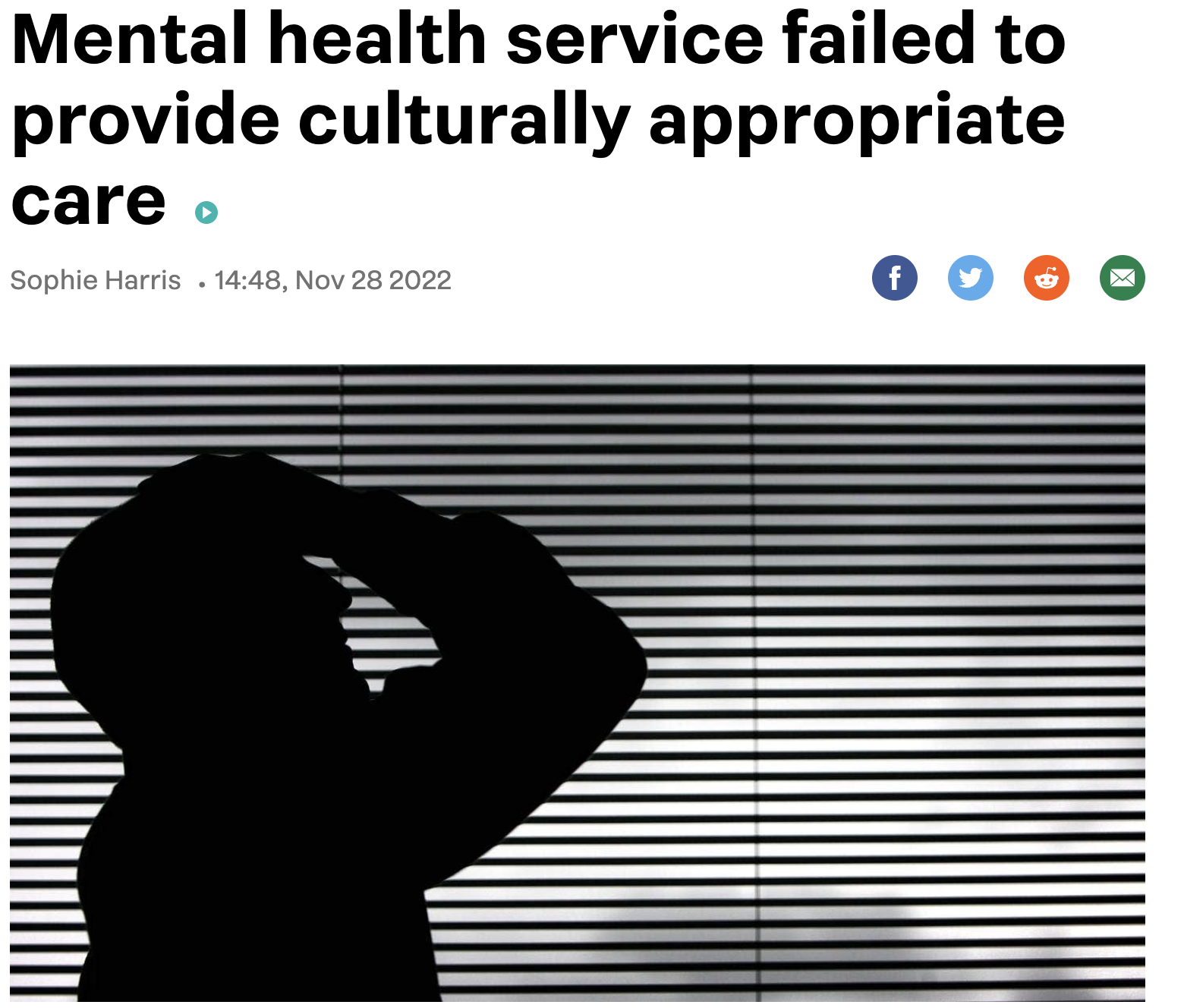 [Speaker Notes: Te Whatu Ora – in breach of the Code of Health&Dis
Services Consumers’ Rights

Death in mental health care

Health and Disability Commission 


“Multiple failures” by staff

3/12 her cultural needs were not assessed, 
and she was not provided with culturally safe care
history, assessment, whānau inclusion, 

Under Right 1(3) of the Code: right … 
for their needs, values, and beliefs of different
cultural, religious, social, and ethnic groups.]
Hot off the Press (Nov, 2022)
Effective and respectful 
interaction with Māori: 
How the regulators of health 
professionals are responding 
to the HPCA Amendment Act 2019 

Susan Shaw, Keith Tudor NZMJ 136(1569)
Medical-Physio-OT-Midwifery-Paramedics-Nursing-RadTech-Dental-Osteopathy-Pharmacy-Optomerty-Chiropractic-Dietitan-MedSciences-Psychology-Podiatry-Psychotherapy
[Speaker Notes: Document scan of 
 the response 17 RAs to HPCA Amendment

That practitioners are culturally competent and enable 
“effective and respectful interaction with Māori”

Shows limited progress

8/17 publish a CC related competency
4/17 fully reference the HPCAA 2019 
2/17 extension of cultural competence-related Fx]
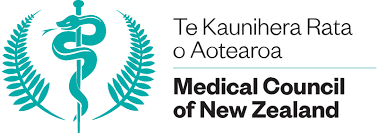 Cultural Safety Training Plan (2023)
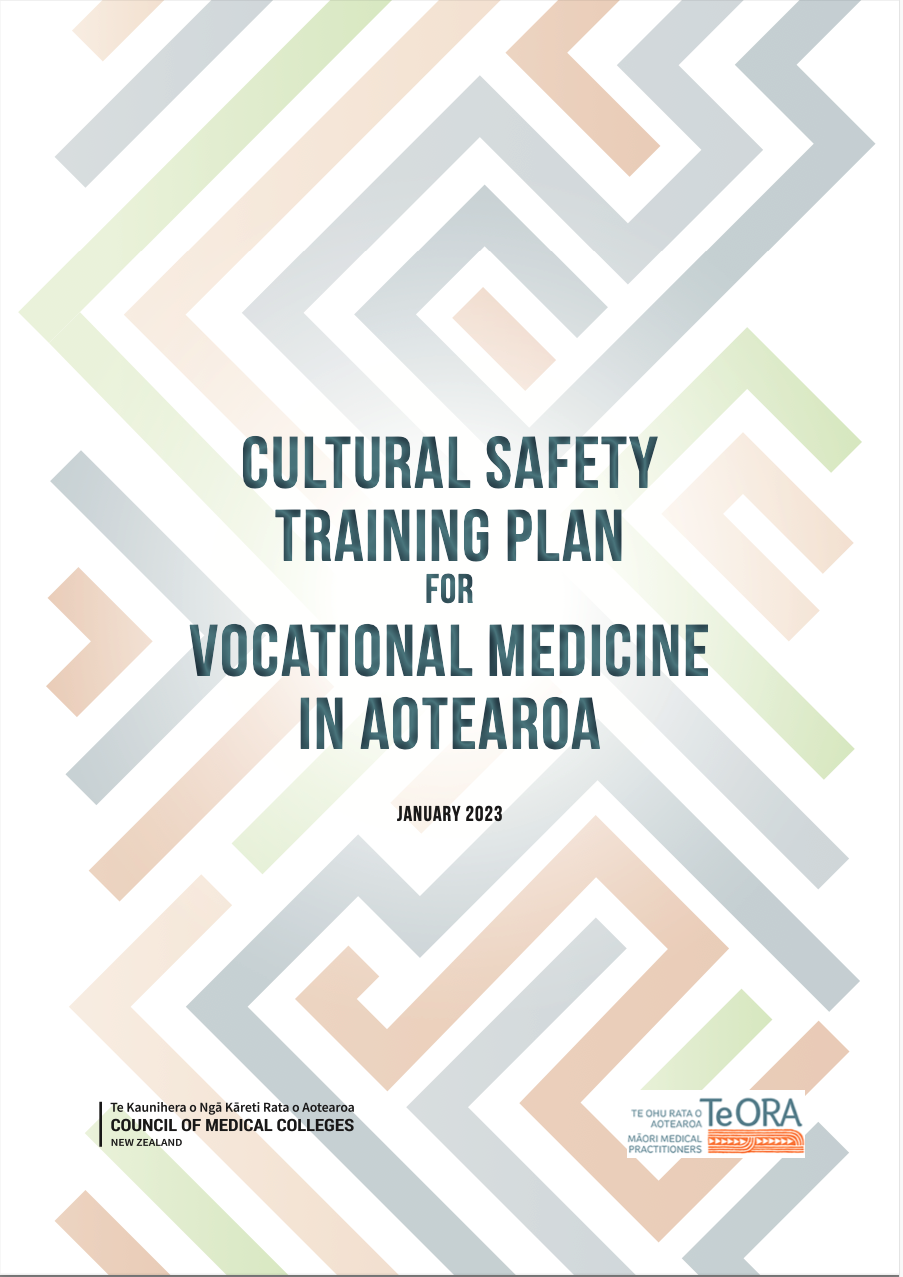 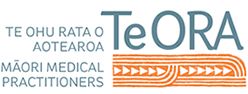 To provide the foundation

for vocational medical college education 

and training programmes 

that support practitioners 

to undertake culturally safe practice 

in their medical specialty.
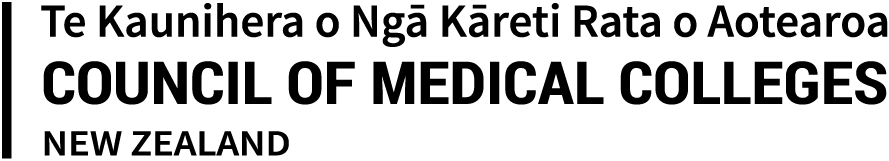 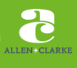 [Speaker Notes: Survey (2017 & 2020) and IVs Māori Drs

Some Some Few Poor No Few Few]
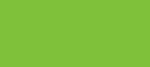 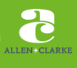 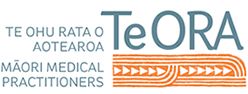 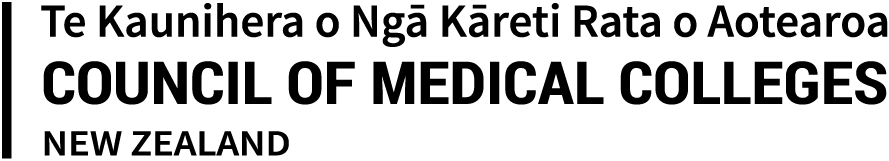 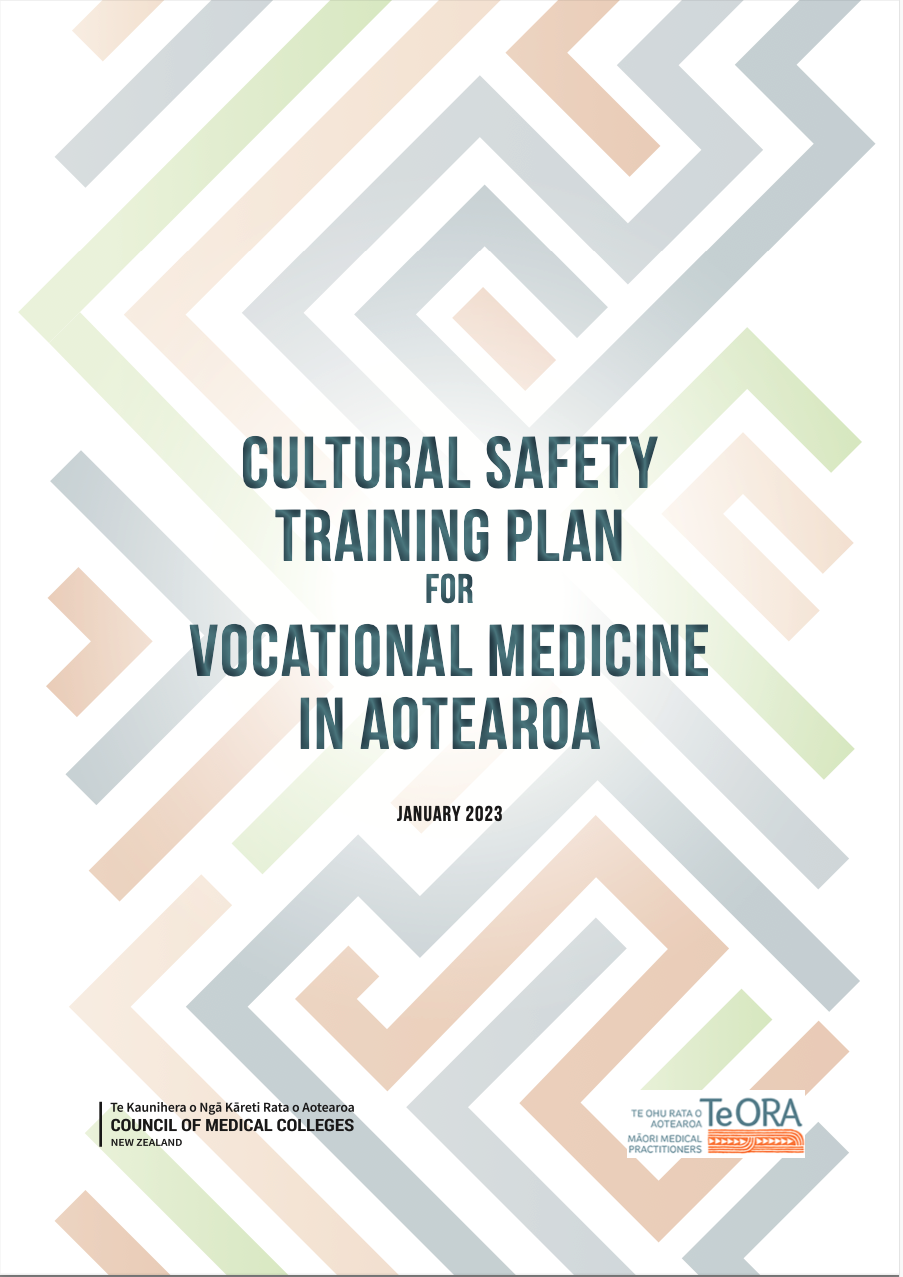 Developing the training plan1. Review of literature2. Interviews with medical colleges3. consumer reference group consultation4. Testing and refining Team:  David Tipene-Leach, Shirley Simmonds, Marnie Carter (Allen+Clarke),  Helena Haggie, Mataroria Lyndon, Virginia Mills
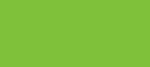 [Speaker Notes: MARNIE

This framework has been developed based on the findings of a literature and environmental scan that identified the characteristics of education and training initiatives and assessment methods that evidence shows best meet the cultural safety training needs of doctors. The literature scan incorporated information from 44 journal articles or reports (see reference list), and 24 publicly available materials related to cultural safety and cultural competence training for doctors, including medical college curricula, continued professional development (CPD) programmes, and course outlines from training providers. 

The literature scan was supplemented by an environmental scan which consisted of interviews with representatives (such as academic advisors or training officers) from a sample of six medical colleges. The sample of six colleges included: Australasian and Aotearoa-specific colleges; colleges of different sizes, including one considered ‘very small’; colleges with low Māori representation amongst trainee practitioners and fellows, and one with higher Māori representation; and colleges in specialisations that have close contact with patients, and those that do not.]
Conceptual framework for optimal health
 for Māori in Aotearoa
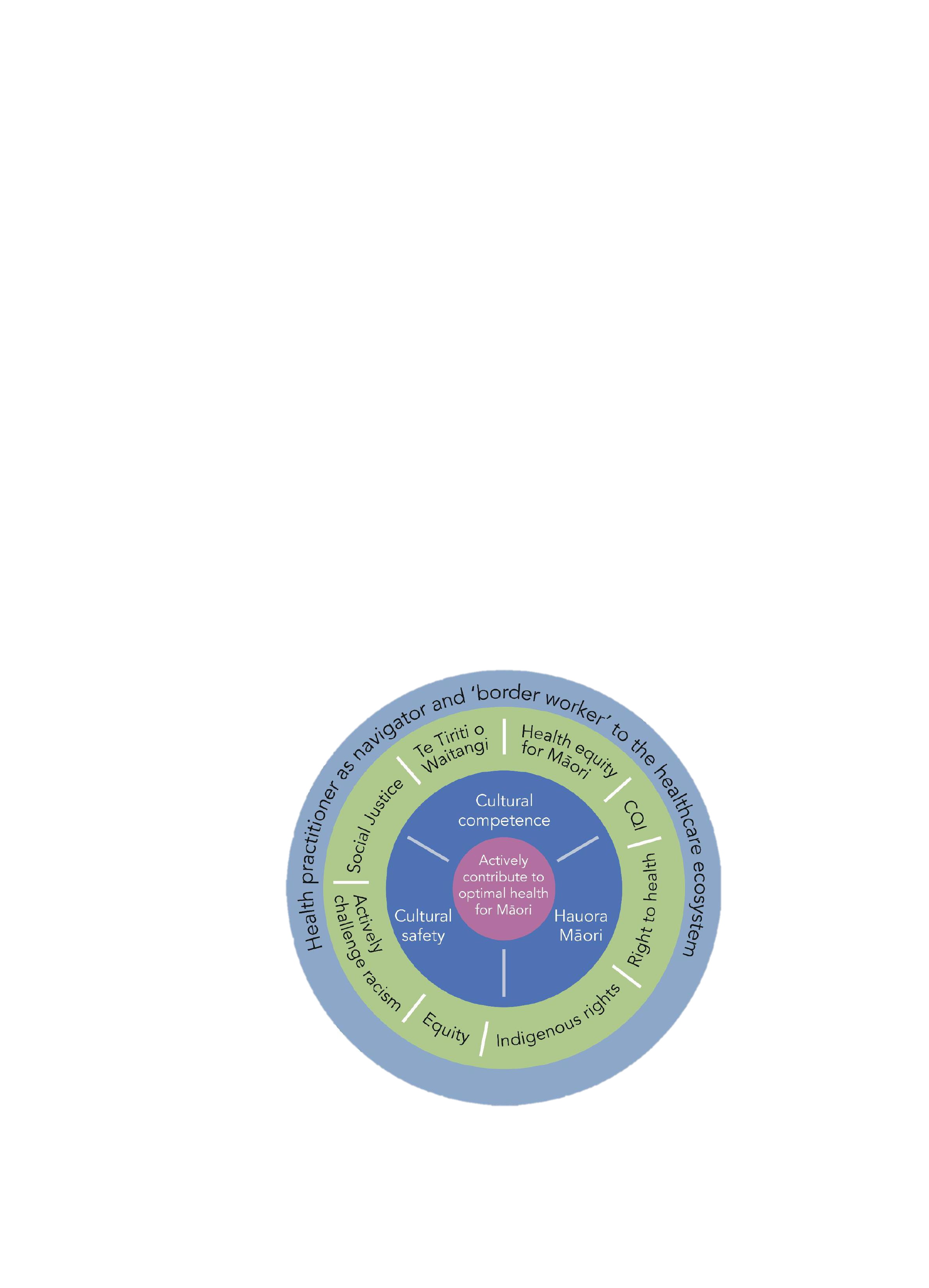 [Speaker Notes: SHIRLEY

This overarching framework illustrates the full set of proficiencies that doctors need to practice in a culturally safe way.

It emphasises that cultural competence and hauora Māori remain critical to medical college vocational education and training and CPD programmes. It is important that vocational training retains a focus on these areas, as they are a vital part of being a culturally safe practitioner.

[Go through framework and discuss]]
Definitions
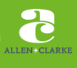 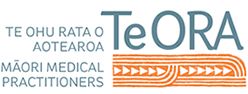 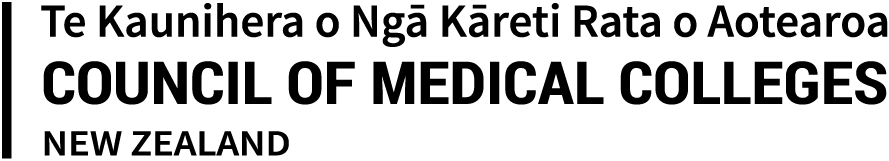 Proficiencies
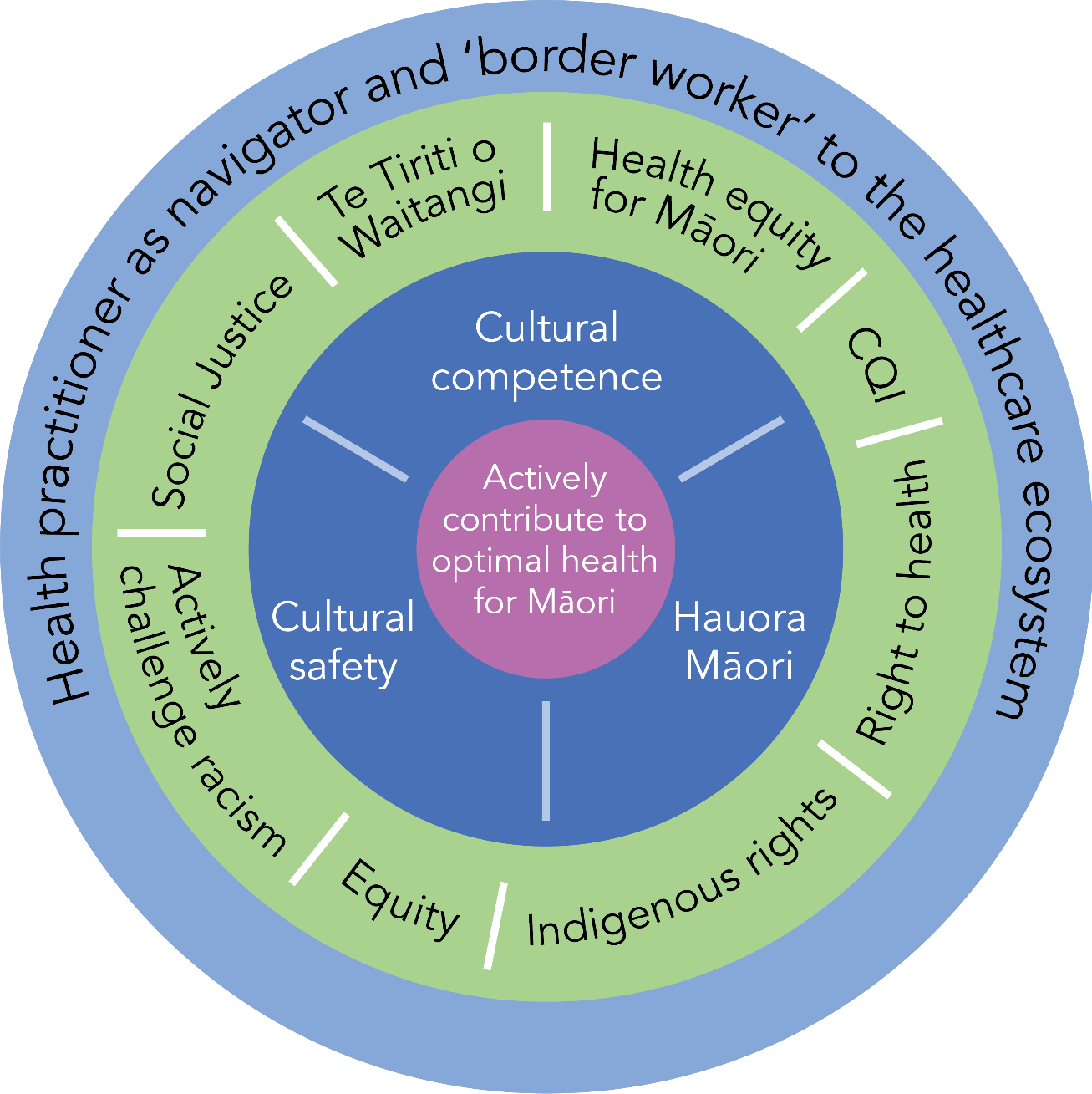 Culturally safe practice:

Engage in ongoing development of critical consciousness
Examine and redress power relationships
 Commit to transformative action
 Ensure that ‘cultural safety’ is determined by patients and communities served
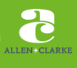 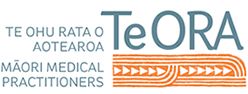 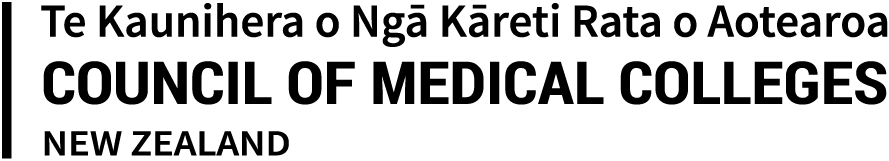 Enabling Proficiencies, Teaching Methods, and Assessment
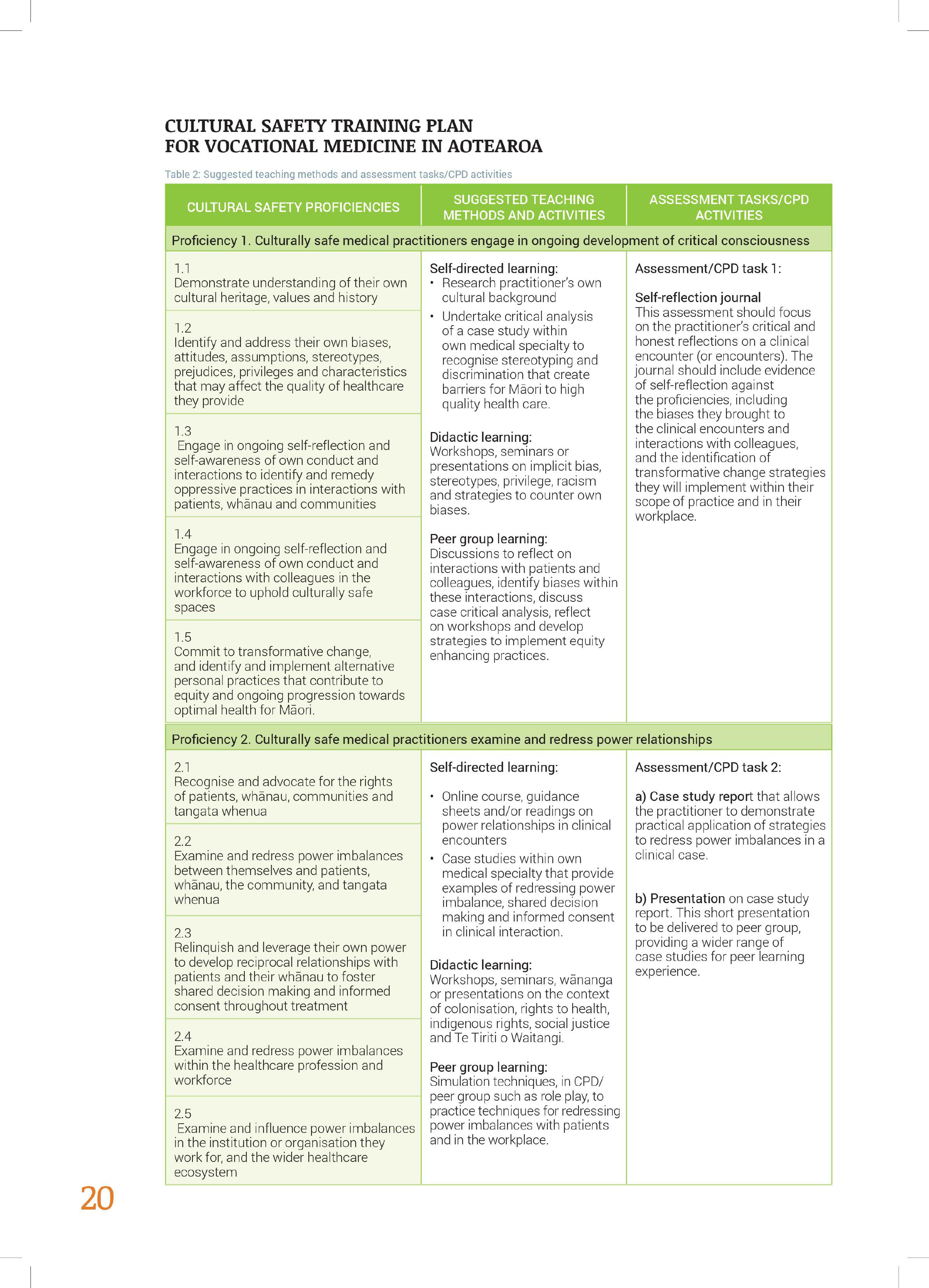 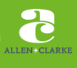 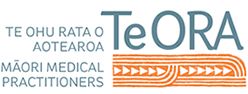 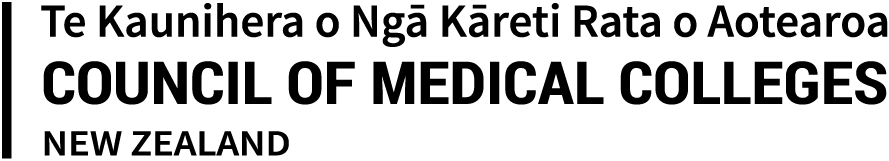 Cultural Safety Self-assessment Tool
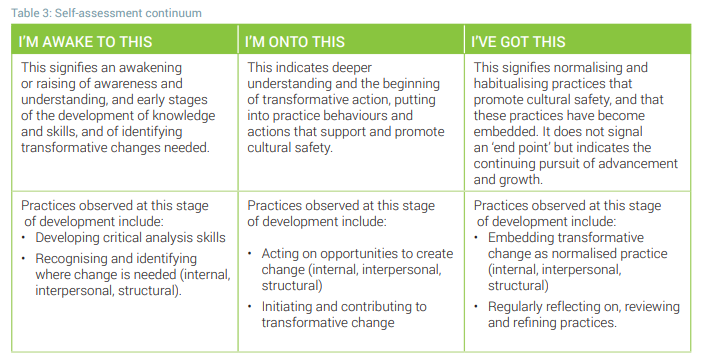 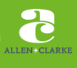 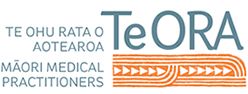 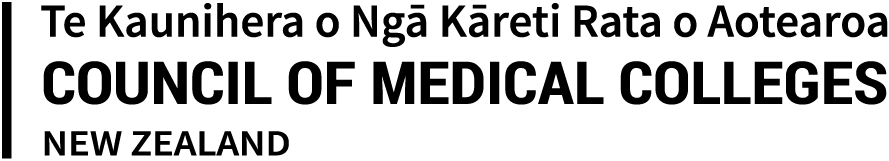 Implementation points to consider:
This is an Aotearoa context

Cultural safety of college organisations and their environments

Curriculum development – contextualising to each college

Delivery of training – educator workforce

Avoiding cultural overload
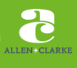 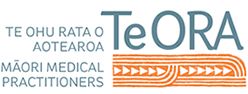 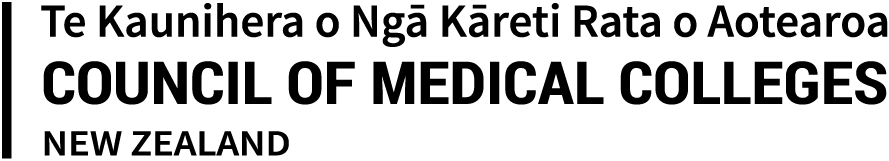 Issues - training
What training activities are currently taking place

In your college?

In your work place?

In your personal practice?


Do they include cultural safety?
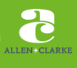 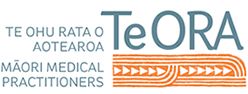 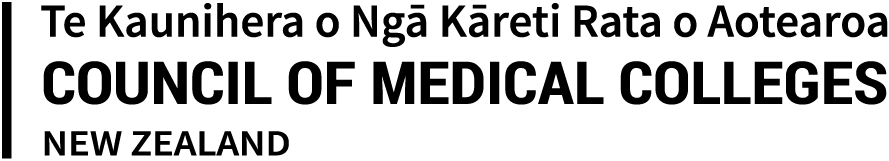 Issues - training
Māori health and cultural competence not implemented in some colleges. 

Is Hauora Māori/cultural competence a generic programme with tweaks for different colleges?

Is cultural safety a separate programme?

Who develops cultural safety training? External advice?

Assessment and monitoring: “Fun, easy and necessary” 

The nature of compliance monitoring
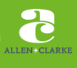 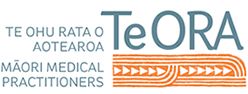 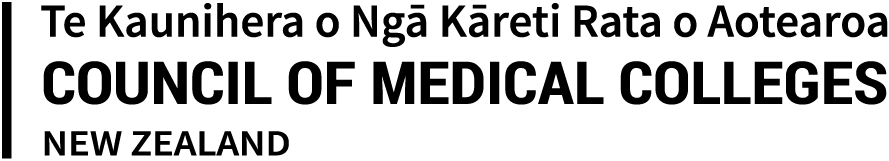 Unresolved contextual issues
Cultural safety gap between training and service  

Culturally safe behaviour: personal and organizational 

Cultural safety excuses: workforce fatigue and resource restriction

Culturally safe environments for young Māori doctors

Cultural safety and equity issues not well understood
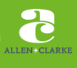 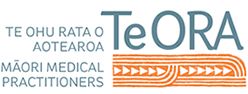 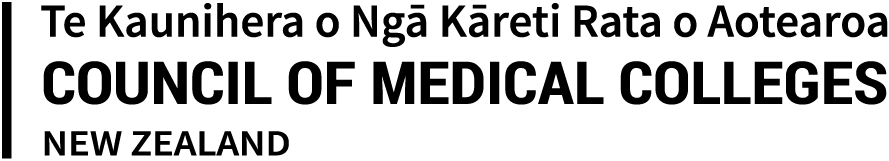 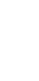 Karawhiua!KIA KAHA